APROVEITAMENTO DE ÁGUA DE CHUVA   - ESTUDO DA VIABILIDADE EM DIFERENTES CAPITAIS BRASILEIRAS -
Autores: Karla Alcione da Silva Cruvinel; Cecília de Souza Zardini; Saulo Bruno Silveira e Souza; Humberto Ruggeri; Giovana Carla Elias Fleury.
Introdução
As fontes naturais de água potável estão cada vez mais escassas.
Medidas de conservação de água vêm sendo adotadas no mundo todo para diminuir o impacto da depleção das fontes que fornecem água para o consumo.
Vem crescendo no mundo todo  o aproveitamento de águas pluviais para fins não potáveis, que utiliza o recurso natural de uma fonte diferente das já existentes e auxilia na redução do consumo de água potável.
Objetivo
Objetivou-se neste trabalho estudar, para diferentes capitais brasileiras o potencial de economia de água potável de cada uma dessas capitais, quando da utilização de um sistema de aproveitamento de água de chuva em atividades que permitem a substituição de água potável por água pluvial.
Metodologia
Foram obtidos dados de precipitações médias mensais no Banco de Dados Meteorológicos para Ensino e Pesquisa (BDMEP) no site do Instituto Nacional de Meteorologia (INMET). 

Buscou-se dados em um intervalo de dez anos (de 01/01/2004 a 31/12/2013) de todas as capitais do país. At
Metodologia
Construiu-se um gráfico com médias de volume acumulado em um ano; 
Excluiu-se capitais que apresentavam a falta de algum, ou nenhum dado de precipitação;
Metodologia
Figura 1 – Valores Médios de Precipitações acumuladas no período de um ano.
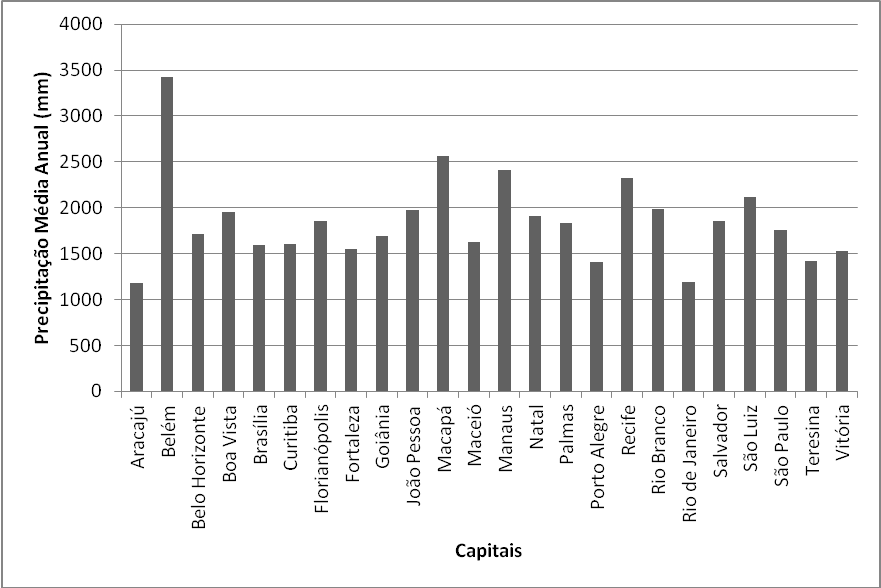 Fonte: INMET (2014).
Metodologia
As capitais foram agrupadas em seis gráficos distintos, de acordo com o comportamento de seus regimes pluviométricos durante o ano. 
Para a realização da simulação foi utilizado o programa Netuno 3.0. Optou-se por realizar o estudo da viabilidade da implantação de um sistema de aproveitamento de águas pluviais em residência unifamiliar de padrão normal. 
Segundo a NBR n° 12.721 (ABNT, 2006) esse tipo de residência possui área aproximada de 100m² .
Metodologia
Os dados de demanda de água na residência: SNIS (2014). 
O número de moradores: IBGE (2010).
A porcentagem de água potável a ser substituída por pluvial foi determinada através de uma pesquisa sobre a porcentagem estimada de água potável que é requerida em diferentes usos nas residências brasileiras (Tomaz, 2003).
O coeficiente de aproveitamento da água adotado foi de 0,8, pois considerou-se um total de perdas de 20% (GHISI, 2011).
Resultados
Foram escolhidas como objetos de estudo nove capitais brasileiras, sendo elas: Aracajú, Belém, Curitiba, Goiânia, Maceió, Natal, São Luís, Teresina e Vitória. 
cidade de Belém apresenta valor médio de precipitação acumulada bem superior às outras capitais, sendo a capital brasileira com maior volume médio acumulado. 
 Aracajú apresenta apenas cerca de 35,6% do que chove anualmente em Belém, sendo a capital com índice pluviométrico anual mais baixo de todas as demais estudadas.
Semelhança entre as cidades de Curitiba, Maceió e Goiânia, apresentando todas, precipitações médias acumuladas bem próximas a 1.600mm por ano.
Resultados
Figura 2 – Médias das Precipitações acumuladas no período de um ano.
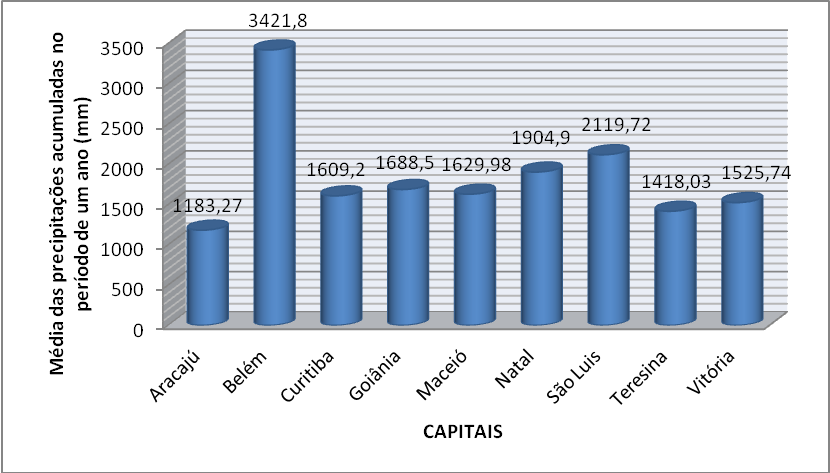 Resultados
Aracajú, Curitiba e Vitória apresentam um regime quase constante, com alguns meses de pico, porém, na maior parte do ano, as precipitações apresentam valores entre 0 e 200mm.
caso de Goiânia e São Luís – grande período de estiagem, com praticamente cinco meses.
Teresina, com praticamente seis meses, essas com valores de precipitação muito baixos ou sem nenhuma precipitação. 
Goiânia e São Luís apresentando semelhança na quantidade de meses de estiagem, há uma diferença de aproximadamente 430mm no valor de precipitações acumuladas entre elas.
Resultados
Tabela 1 – Consumo médio de água potável em litros por habitante por dia.
Fonte: SNIS (2014).
Resultados
Tabela 2 – Usos da água em residências brasileiras.
Fonte: Adaptado de PEREIRA et al. (2008).
Resultados
Tabela 3 - Volume dos reservatórios superiores por capital
São Luís - maior volume, devido ao seu alto valor de consumo de água per capita e ao número de moradores por habitação. 

Vitória - um volume mais elevado, de 500 litros, influenciado principalmente pelo alto consumo per capita de água
Resultados
Tabela 4 -  Resultados indicados para o volume ideal de cada uma das capitais
Resultados
Reservatório inferior
O regime das precipitações e o consumo médio de água potável per capita, influenciam significativamente os resultados obtidos. 

Pode-se observar a grande variação no volume ideal do reservatório inferior, nas diferentes capitais, sendo o menor volume indicado para a cidade de Belém (4.000 litros) e o maior volume indicado para a cidade de Teresina (23.500 litros).
Resultados
As características de cada uma que levaram a esse resultado são: Belém possui uma melhor distribuição de chuvas durante o ano, enquanto que Teresina possui longos períodos de estiagem; Teresina possui a média de precipitações acumuladas cerca de 60% menor que a de Belém; e um habitante em Teresina consome cerca de 10 litros a mais que um habitante em Belém
Conclusão
Oito das nove capitais avaliadas apresentam potenciais de economia de água potável com valores acima de 70% do valor máximo de economia estabelecido nesse trabalho, que é de 45%. 

Constata-se que a maior parte das capitais analisadas possui potencial de viabilidade satisfatório quanto à implantação do sistema de aproveitamento de água de chuva.

Novos estudos para analisar o retorno financeiro, e o período necessário para que este retorno aconteça, levando em consideração os potenciais de economia de água potável, representaria significativo avanço neste tipo de estudo.
Obrigada karlaalcione.ufg@gmail.com